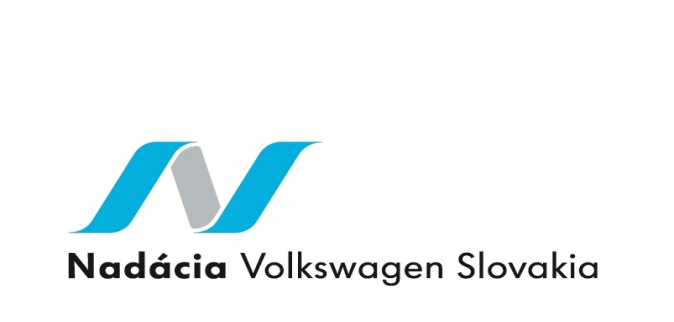 Nadácia Volkswagen Slovakiagrantový program
BEZPEČNE NA CESTÁCH
Základná škola, Medňanská 514/5, 01901 Ilava
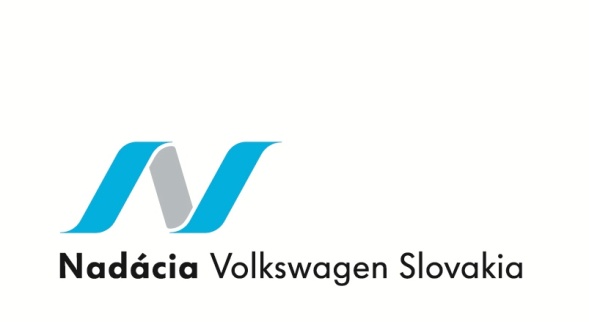 Grantový program BEZPEČNE NA CESTÁCH
Vyhlasovateľ: NADÁCIA VOLKSWAGEN  SLOVAKIA
Žiadateľ: Základná škola, Medňanská 514/5, 01901 Ilava
Názov projektu:  Didaktický a metodický výučbový súbor 
                                 CHODCOŠKOLA a  CYKLOŠKOLA
Suma podpory: 1510,00 €
Základná škola, Medňanská 514/5, 01901 Ilava
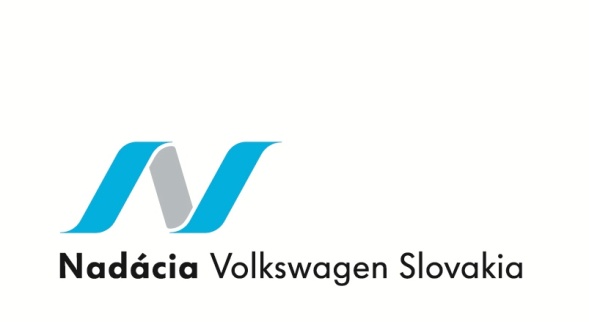 Grantový program BEZPEČNE NA CESTÁCH
Vyhlasovateľ: NADÁCIA VOLKSWAGEN  SLOVAKIA
Názov projektu: Didaktický a metodický výučbový súbor 
                                 CHODCOŠKOLA a  CYKLOŠKOLA

Ciele projektu:

naučiť žiakov uplatňovať zásady bezpečného správania sa v cestnej premávke podľa všeobecne záväzných právnych predpisov, a to ako chodec, cyklista, cestujúci (spolujazdec)
 poznať základné dopravné značky
vedieť pozorovať svoje okolie, vyhodnocovať situáciu z hľadiska bezpečnosti a aplikovať návyky bezpečného správania sa v cestnej premávke v praktickom živote
vedieť podať základnú prvú pomoc
zvládnuť pravidlá chôdze po rôznych komunikáciach a techniku  jazdy na bicykli
pochopiť význam technického stavu a údržby vozidiel pre bezpečnú jazdu v cestnej premávke a prakticky zvládnuť základné úlohy údržby bicykla
vypestovať u žiakov vysokú mieru zodpovednosti za vlastnú bezpečnosť a zdravie a zároveň aj za bezpečnosť ostatných účastníkov cestnej premávky
Základná škola, Medňanská 514/5, 01901 Ilava
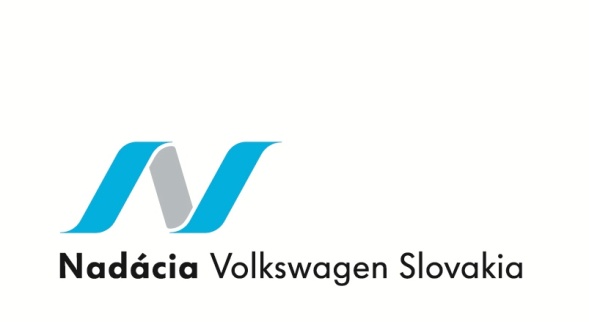 Grantový program BEZPEČNE NA CESTÁCH
Vyhlasovateľ: NADÁCIA VOLKSWAGEN  SLOVAKIA
Názov projektu: Didaktický a metodický výučbový súbor 
                                 CHODCOŠKOLA a  CYKLOŠKOLA

Rozpočet projektu
Základná škola, Medňanská 514/5, 01901 Ilava
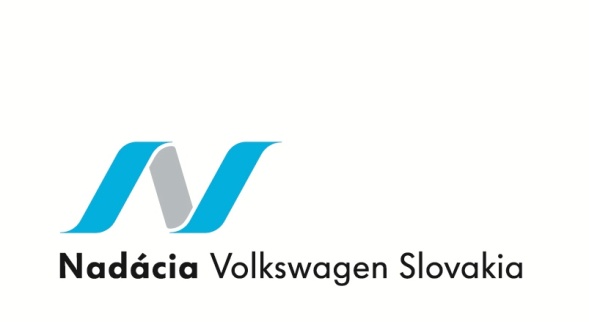 Grantový program BEZPEČNE NA CESTÁCH
Vyhlasovateľ: NADÁCIA VOLKSWAGEN  SLOVAKIA
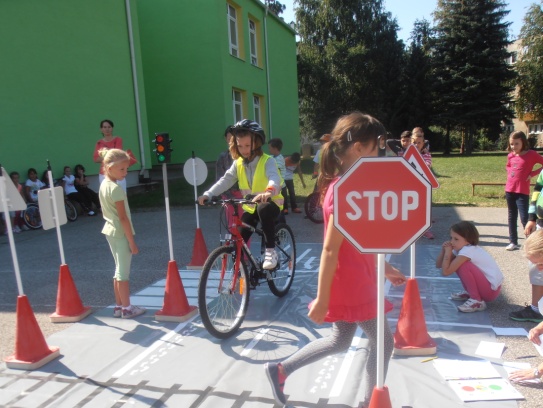 Názov projektu: Didaktický a metodický výučbový súbor 
                                 CHODCOŠKOLA a  CYKLOŠKOLA

Cieľová skupina projektu: žiaci 1. – 4. roč.
Obdobie realizácie projektu: jún – december 2013
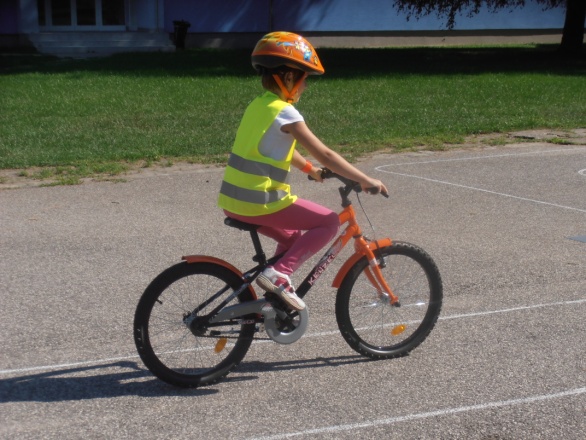 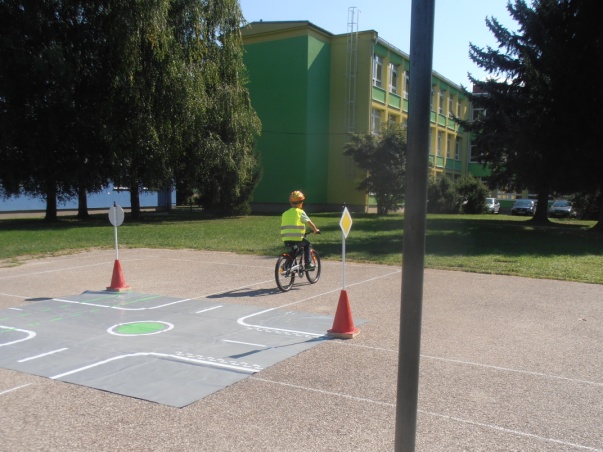 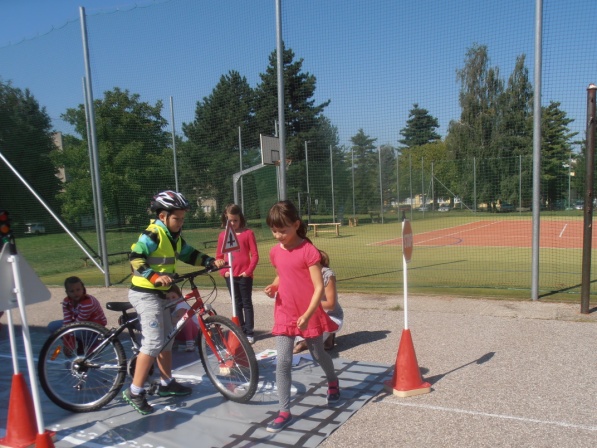 Základná škola, Medňanská 514/5, 01901 Ilava
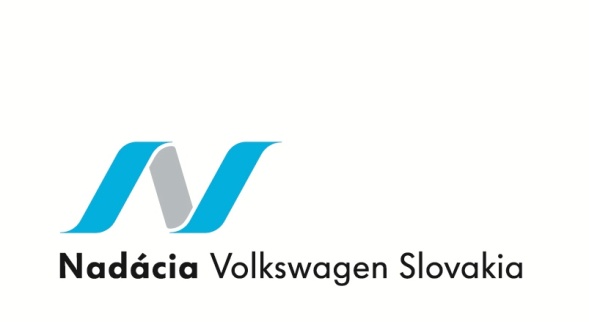 Grantový program BEZPEČNE NA CESTÁCH
Vyhlasovateľ: NADÁCIA VOLKSWAGEN  SLOVAKIA
Názov projektu: Didaktický a metodický výučbový súbor 
                                 CHODCOŠKOLA a  CYKLOŠKOLA

Aktivita č.1: Chodcoškola pre žiakov  1. a 2. roč.
a/ Cesta do školy
podrobné zmapovanie cesty do školy
vyznačenie cesty na mapke
vyznačenie dôležitých dopravných značiek
vyznačenie  kritických miest cesty
riešenie bezpečného správania – básničky
vytvorenie výučbového materiálu  Cesta do školy
Základná škola, Medňanská 514/5, 01901 Ilava
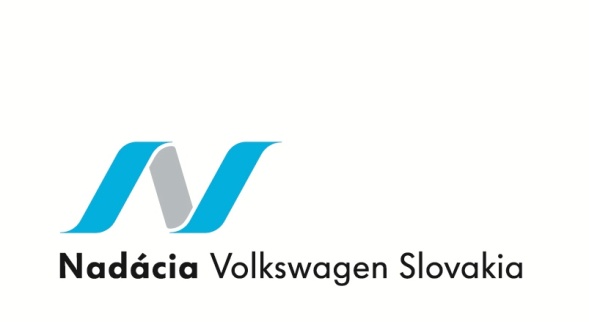 Grantový program BEZPEČNE NA CESTÁCH
Vyhlasovateľ: NADÁCIA VOLKSWAGEN  SLOVAKIA
Názov projektu: Didaktický a metodický výučbový súbor 
                                 CHODCOŠKOLA a  CYKLOŠKOLA


Aktivita č.1: Chodcoškola pre žiakov  1. a 2. roč.

b/ Poznávame dopravné značky
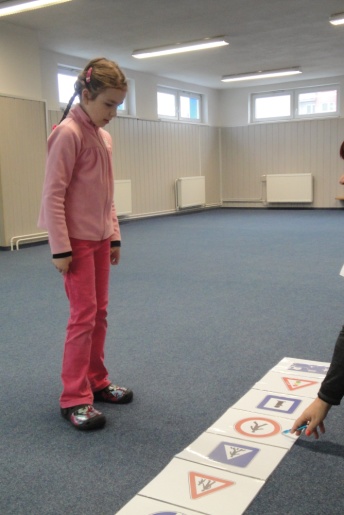 Základná škola, Medňanská 514/5, 01901 Ilava
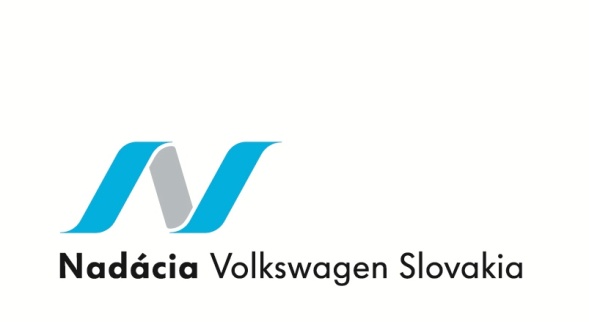 Grantový program BEZPEČNE NA CESTÁCH
Vyhlasovateľ: NADÁCIA VOLKSWAGEN  SLOVAKIA
Názov projektu: Didaktický a metodický výučbový súbor 
                                 CHODCOŠKOLA a  CYKLOŠKOLA


Aktivita č.1: Chodcoškola pre žiakov  1. a 2. roč.

c/ Praktické riešenie dopravných situácií na dopravnom ihrisku

Vytvorenie výučbového materiálu  Správne -  nesprávne?
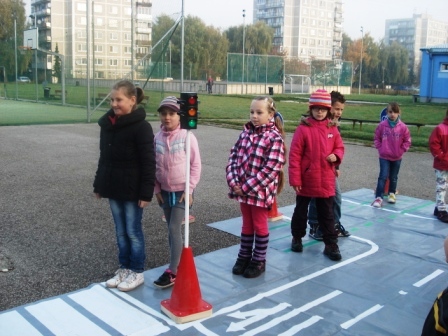 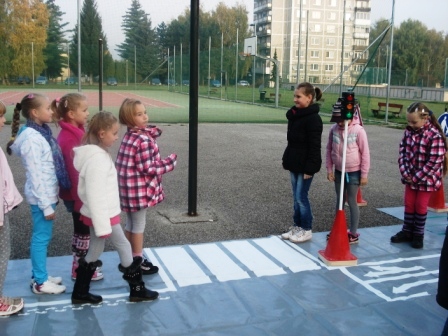 Základná škola, Medňanská 514/5, 01901 Ilava
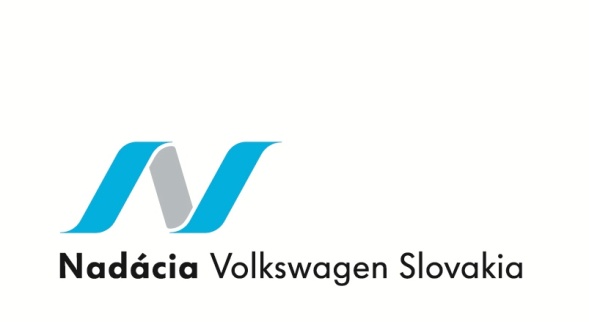 Grantový program BEZPEČNE NA CESTÁCH
Vyhlasovateľ: NADÁCIA VOLKSWAGEN  SLOVAKIA
Názov projektu: Didaktický a metodický výučbový súbor 
                                 CHODCOŠKOLA a  CYKLOŠKOLA

Aktivita č.1: Chodcoškola pre žiakov  1. a 2. roč.

d/ Tematický deň Bezpečne na cestách

overenie úrovne nadobudnutých teoretických a praktických zručností chodca
získanie preukazu  Absolvent Chodcoškoly
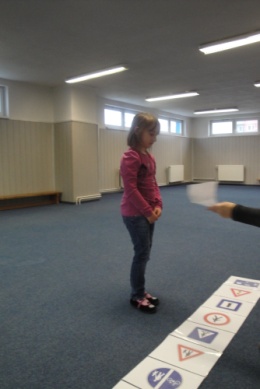 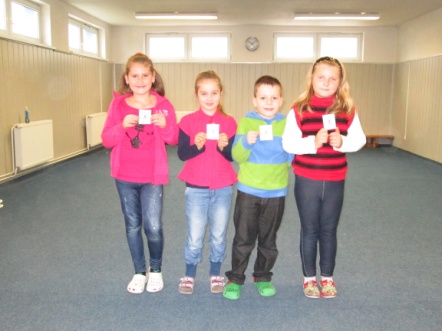 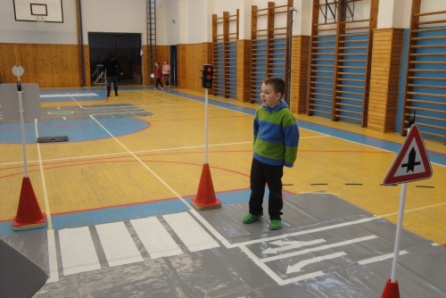 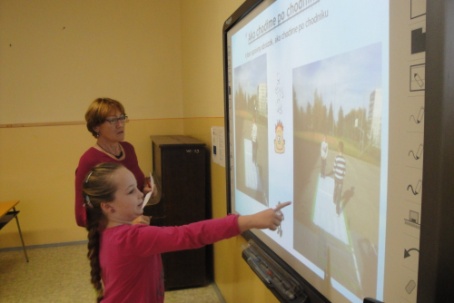 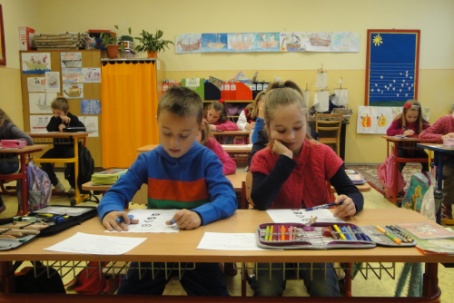 Základná škola, Medňanská 514/5, 01901 Ilava
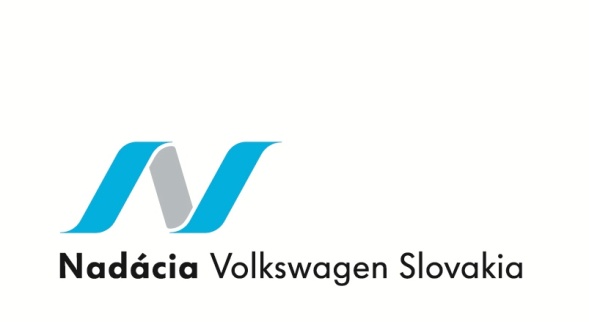 Grantový program BEZPEČNE NA CESTÁCH
Vyhlasovateľ: NADÁCIA VOLKSWAGEN  SLOVAKIA
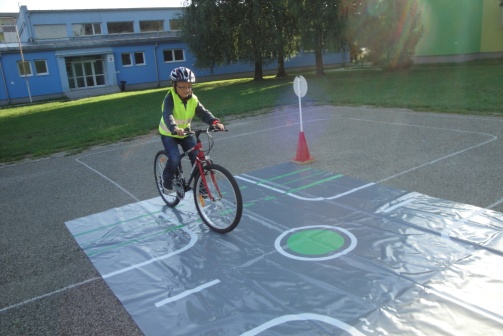 Názov projektu: Didaktický a metodický výučbový súbor       
                                 CHODCOŠKOLA a  CYKLOŠKOLA

Aktivita č.2: Cykloškola pre žiakov  3. a 4. roč.

a/ Jazda zručnosti na bicykli – zistenie úrovne ovládania pravidiel cestnej premávky pre cyklistov
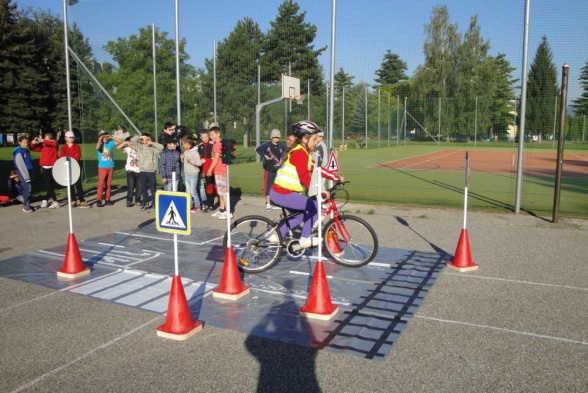 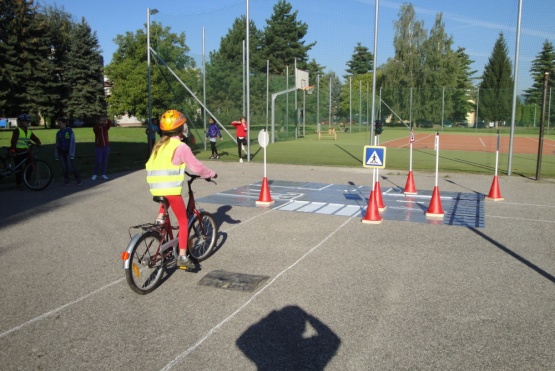 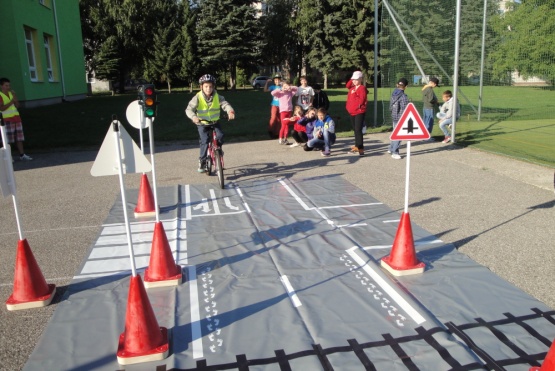 Základná škola, Medňanská 514/5, 01901 Ilava
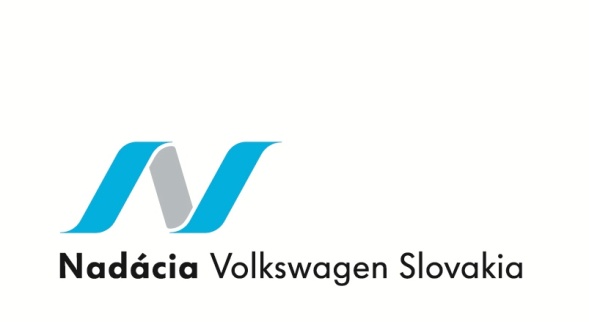 Grantový program BEZPEČNE NA CESTÁCH
Vyhlasovateľ: NADÁCIA VOLKSWAGEN  SLOVAKIA
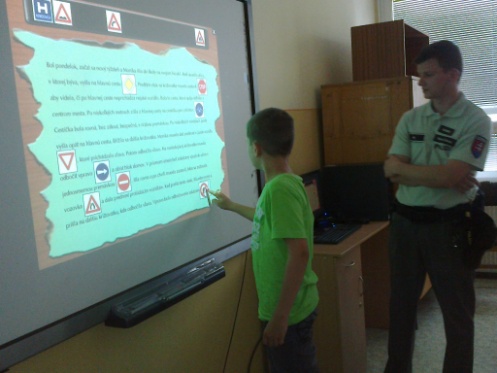 Názov projektu: Didaktický a metodický výučbový súbor 
                                 CHODCOŠKOLA a  CYKLOŠKOLA

Aktivita č.2: Cykloškola pre žiakov  3. a 4. roč.

Kurz: Poznám dopravné značky
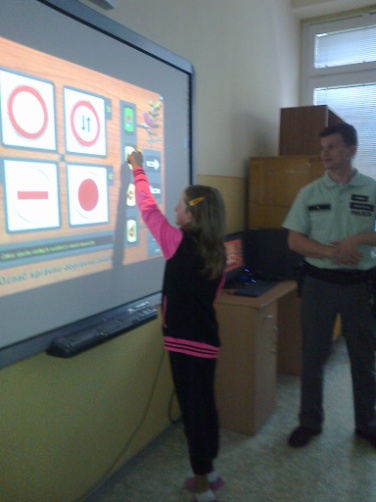 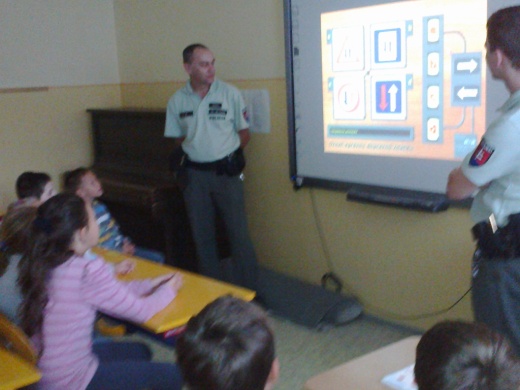 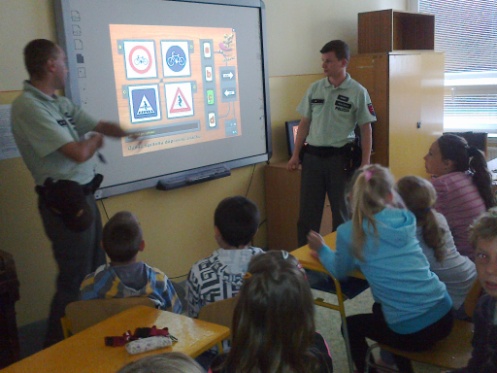 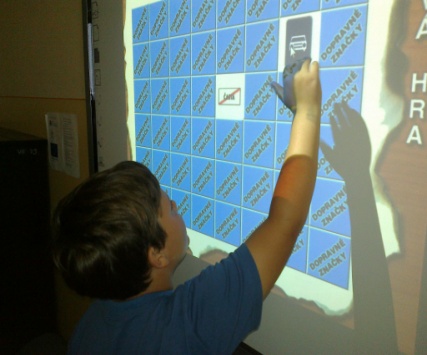 Základná škola, Medňanská 514/5, 01901 Ilava
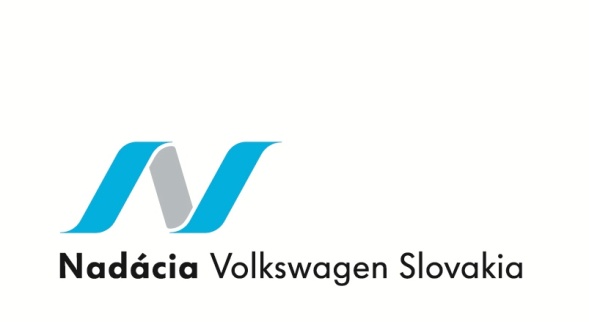 Grantový program BEZPEČNE NA CESTÁCH
Vyhlasovateľ: NADÁCIA VOLKSWAGEN  SLOVAKIA
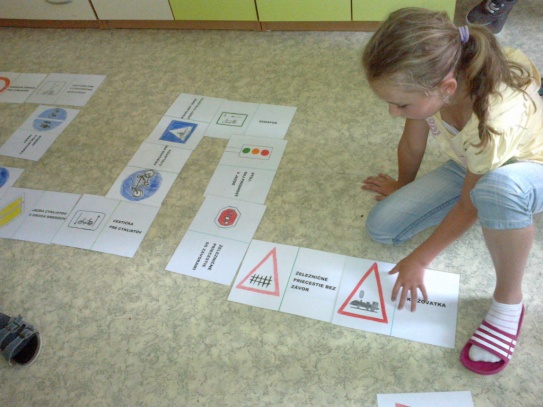 Názov projektu: Didaktický a metodický výučbový súbor 
                                 CHODCOŠKOLA a  CYKLOŠKOLA

Aktivita č.2: Cykloškola pre žiakov  3. a 4. roč.

Kurz: Poznám dopravné značky -  dominové karty
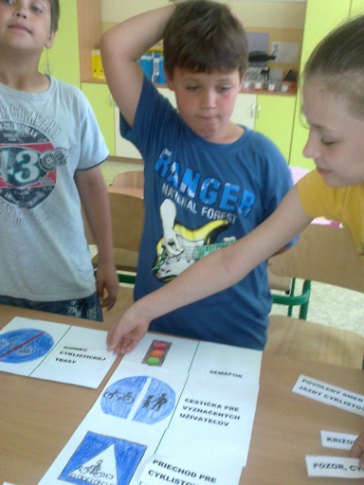 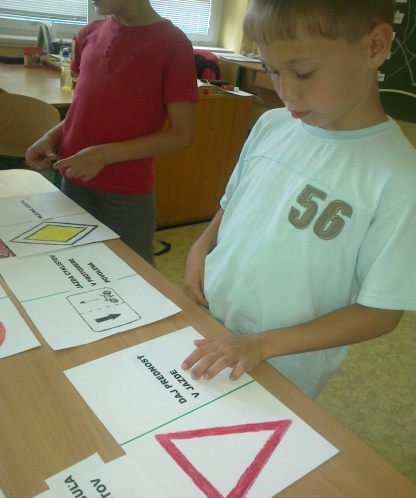 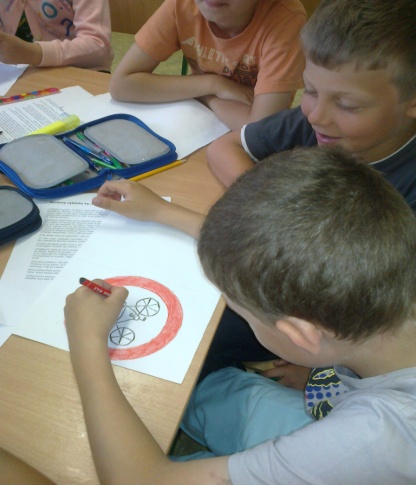 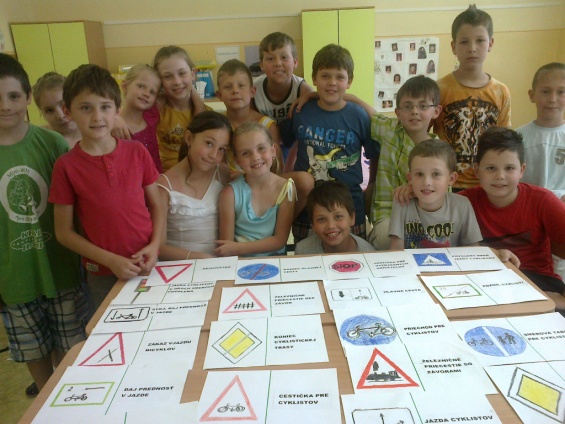 Základná škola, Medňanská 514/5, 01901 Ilava
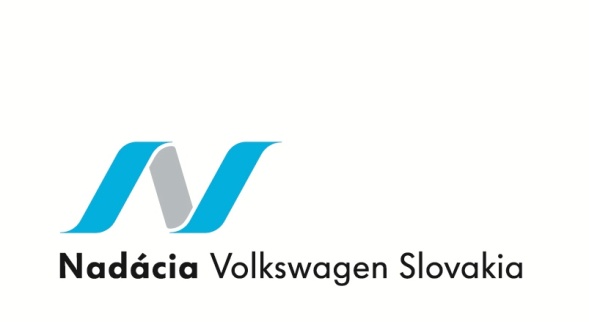 Grantový program BEZPEČNE NA CESTÁCH
Vyhlasovateľ: NADÁCIA VOLKSWAGEN  SLOVAKIA
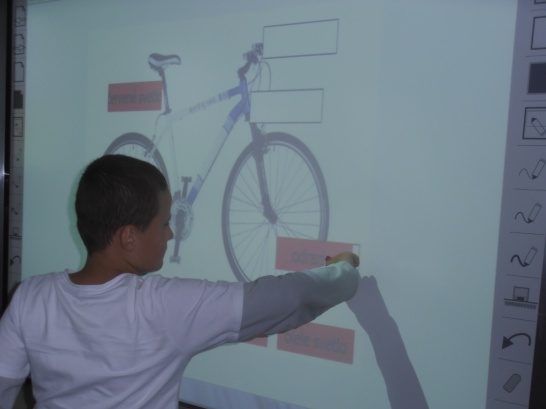 Názov projektu: Didaktický a metodický výučbový súbor 
                                 CHODCOŠKOLA a  CYKLOŠKOLA

Aktivita č.2: Cykloškola pre žiakov  3. a 4. roč.

Kurz: Povinná výbava bicykla
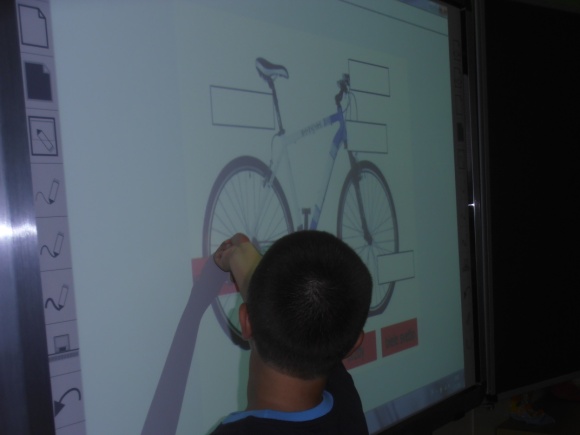 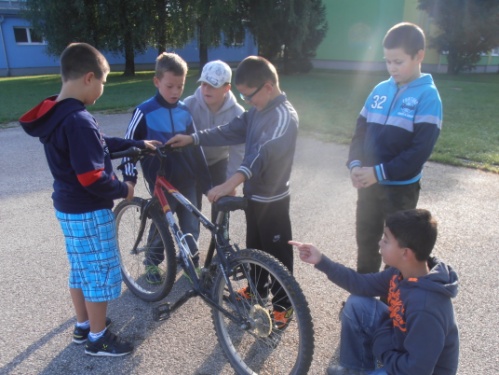 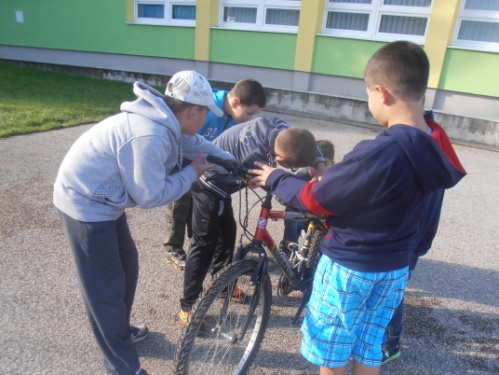 Základná škola, Medňanská 514/5, 01901 Ilava
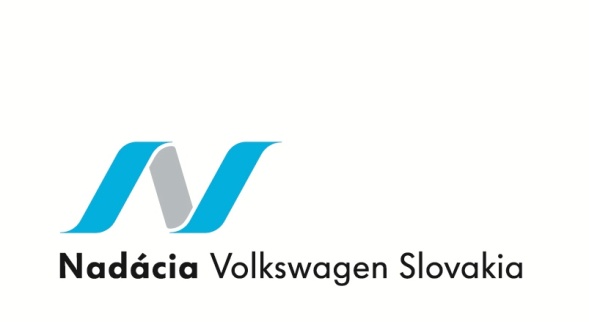 Grantový program BEZPEČNE NA CESTÁCH
Vyhlasovateľ: NADÁCIA VOLKSWAGEN  SLOVAKIA
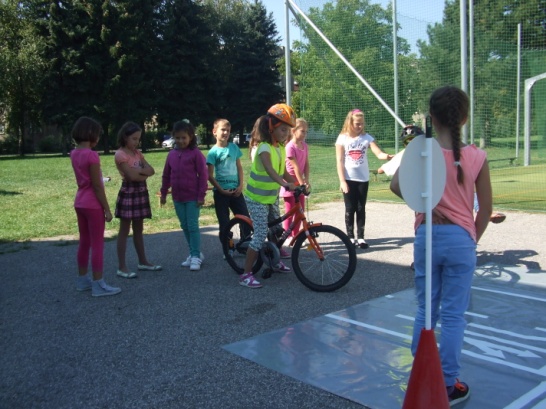 Názov projektu: Didaktický a metodický výučbový súbor 
                                 CHODCOŠKOLA a  CYKLOŠKOLA

Aktivita č.2: Cykloškola pre žiakov  3. a 4. roč.

Kurz: Jazdíme na bicykli – pravidlá cestnej premávky pre cyklistu
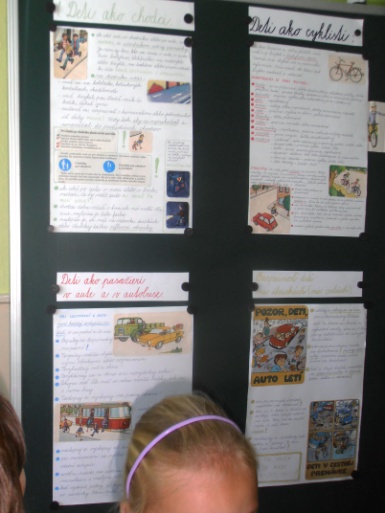 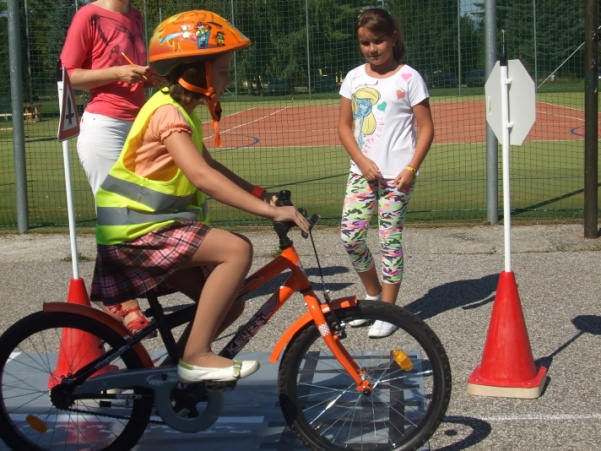 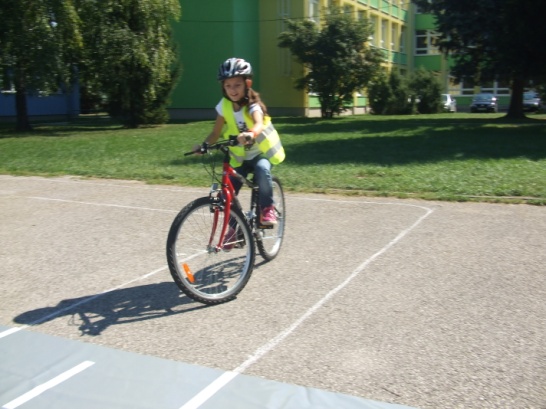 Základná škola, Medňanská 514/5, 01901 Ilava
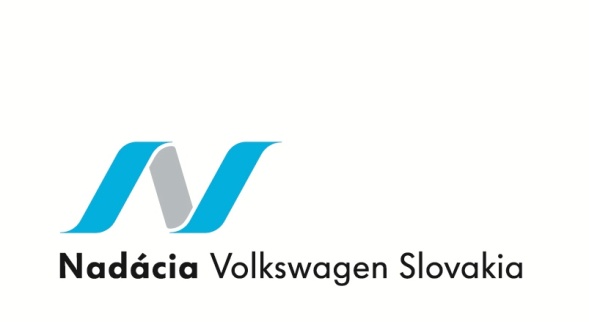 Grantový program BEZPEČNE NA CESTÁCH
Vyhlasovateľ: NADÁCIA VOLKSWAGEN  SLOVAKIA
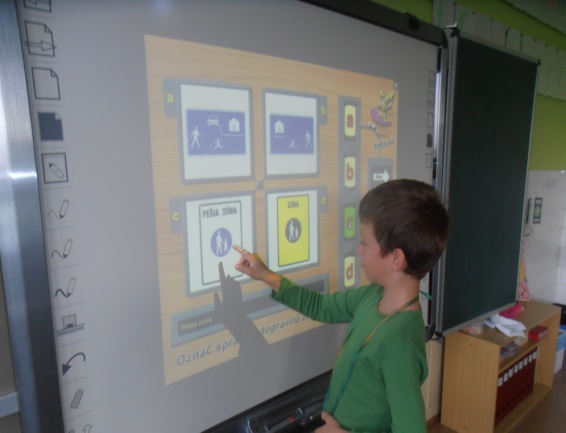 Názov projektu: Didaktický a metodický výučbový súbor 
                                 CHODCOŠKOLA a  CYKLOŠKOLA

Aktivita č.2: Cykloškola pre žiakov  3. a 4. roč.

Kurz: Križovatky mám v malíčku
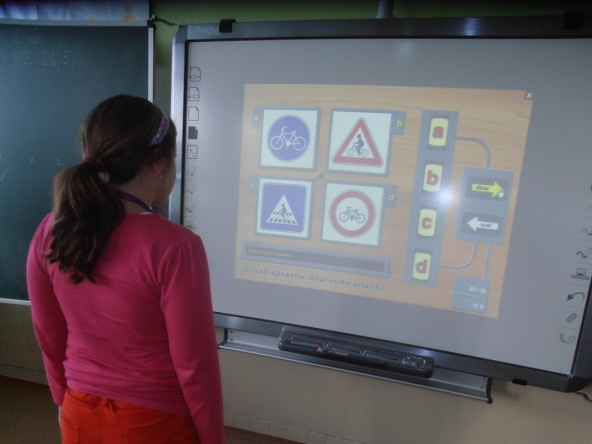 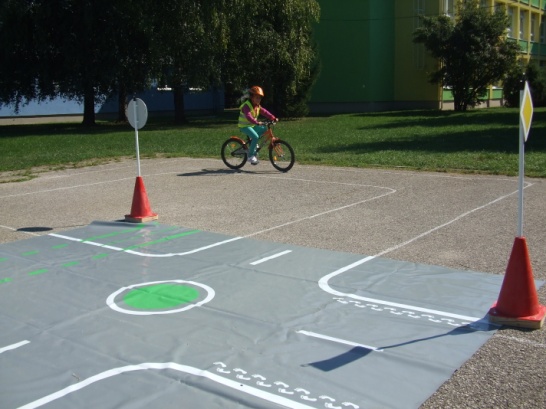 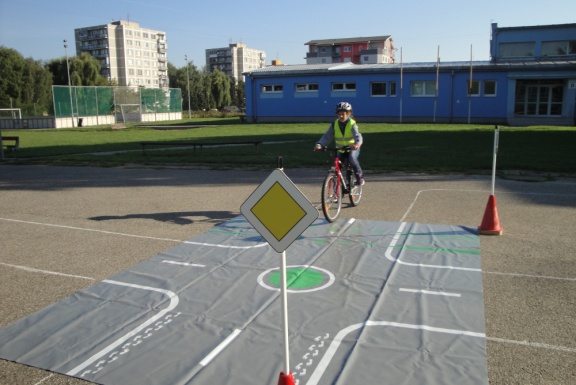 Základná škola, Medňanská 514/5, 01901 Ilava
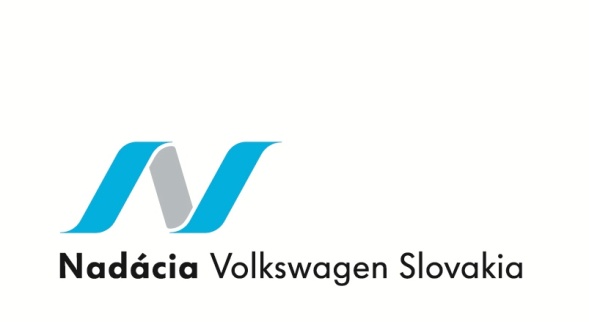 Grantový program BEZPEČNE NA CESTÁCH
Vyhlasovateľ: NADÁCIA VOLKSWAGEN  SLOVAKIA
Názov projektu: Didaktický a metodický výučbový súbor 
                                 CHODCOŠKOLA a  CYKLOŠKOLA

Aktivita č.2: Cykloškola pre žiakov  3. a 4. roč.

Kurz: Prvá pomoc
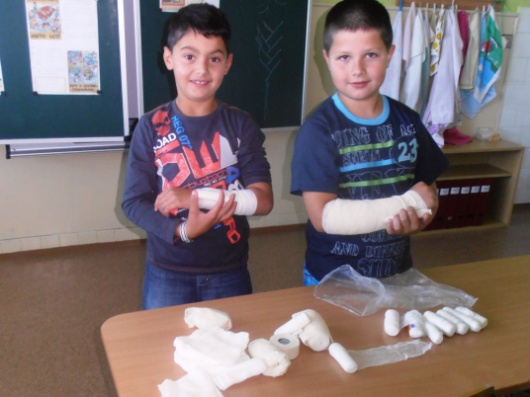 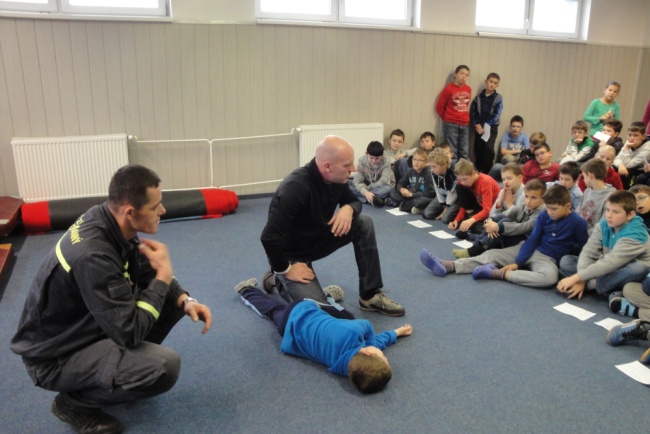 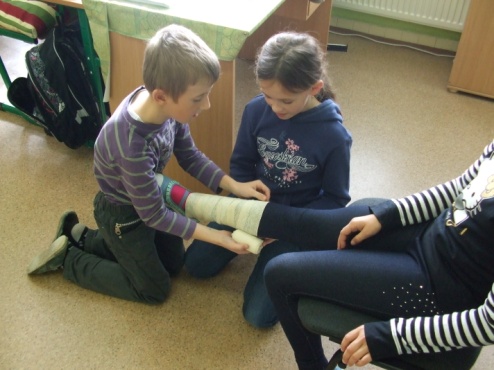 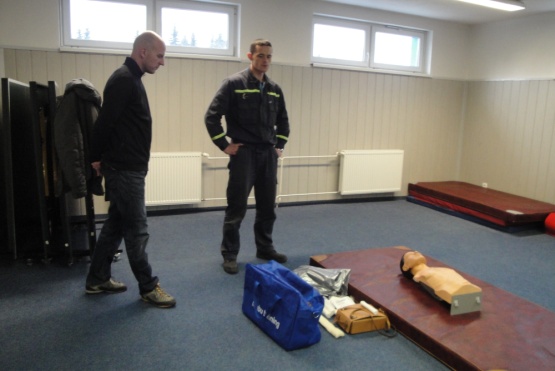 Základná škola, Medňanská 514/5, 01901 Ilava
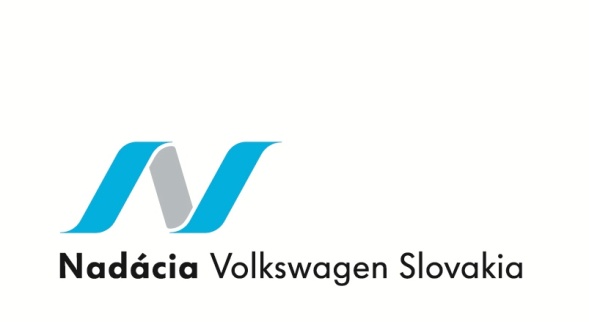 Grantový program BEZPEČNE NA CESTÁCH
Vyhlasovateľ: NADÁCIA VOLKSWAGEN  SLOVAKIA
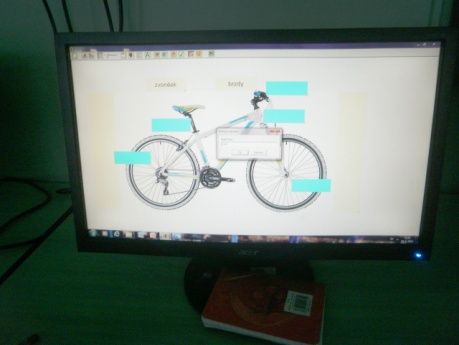 Názov projektu: Didaktický a metodický výučbový súbor 
                                 CHODCOŠKOLA a  CYKLOŠKOLA

Aktivita č.2: Cykloškola pre žiakov  3. a 4. roč.

Výučbový program Kartičky – zhotovili žiaci
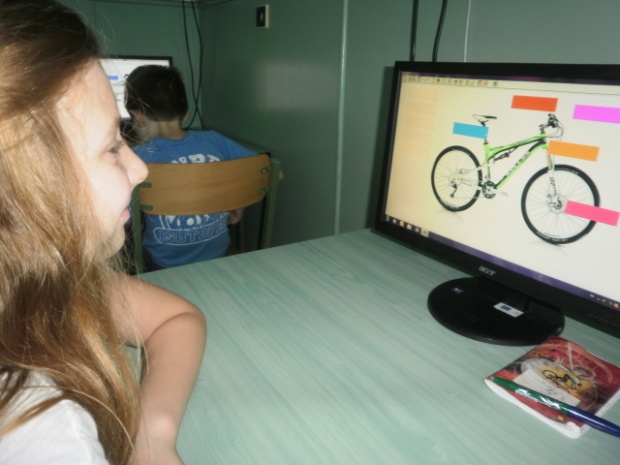 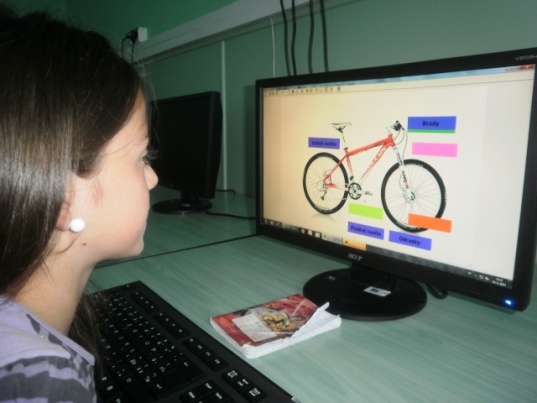 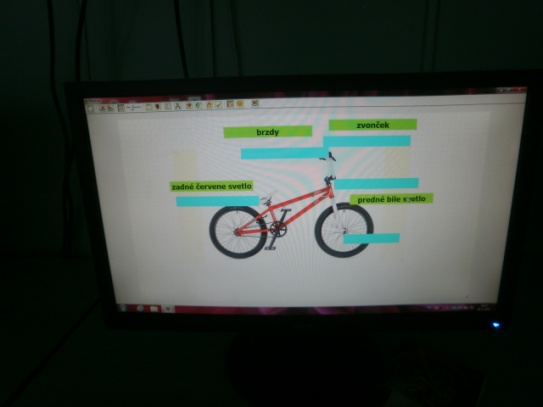 Základná škola, Medňanská 514/5, 01901 Ilava
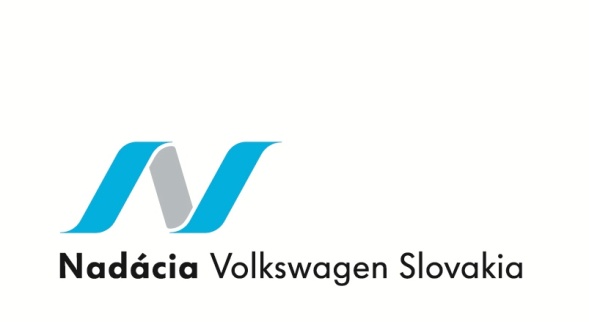 Grantový program BEZPEČNE NA CESTÁCH
Vyhlasovateľ: NADÁCIA VOLKSWAGEN  SLOVAKIA
Názov projektu: Didaktický a metodický výučbový súbor 
                                 CHODCOŠKOLA a  CYKLOŠKOLA

Aktivita č.2: Cykloškola pre žiakov  3. a 4. roč.

Tematický deň Bezpečne na cestách
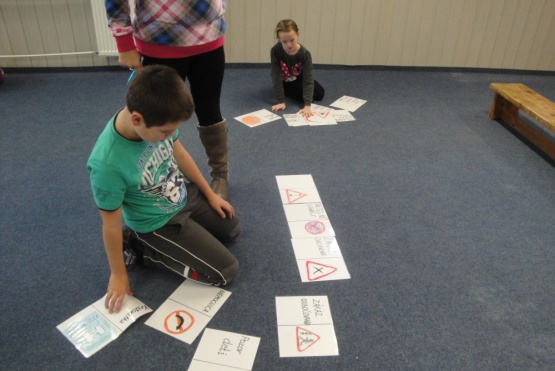 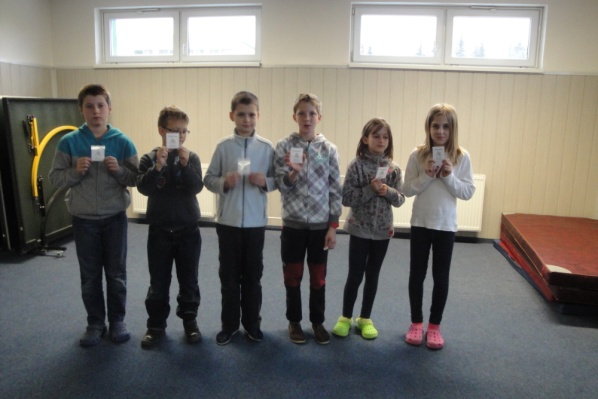 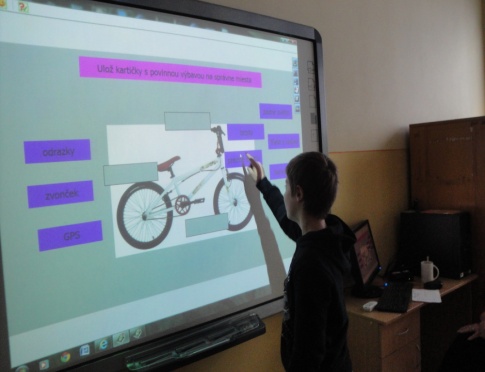 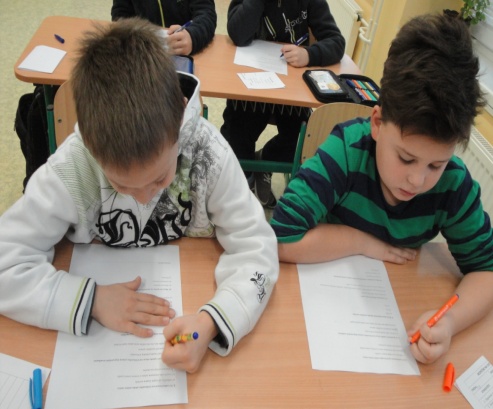 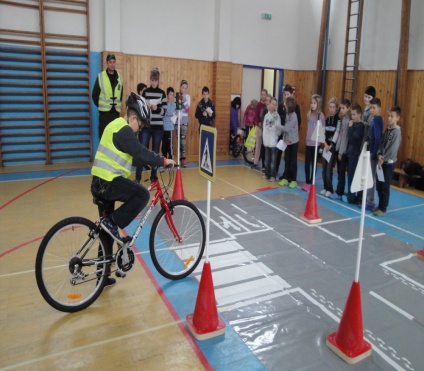 Základná škola, Medňanská 514/5, 01901 Ilava
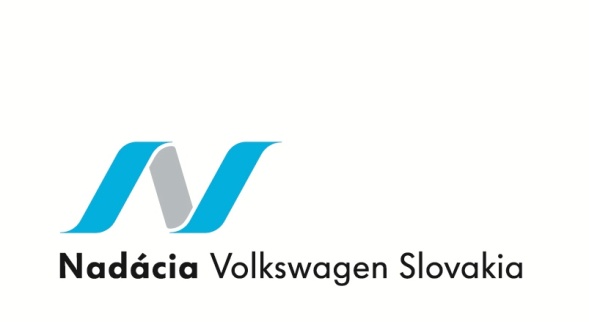 Grantový program BEZPEČNE NA CESTÁCH
Vyhlasovateľ: NADÁCIA VOLKSWAGEN  SLOVAKIA
Názov projektu: Didaktický a metodický výučbový súbor 
                                 CHODCOŠKOLA a  CYKLOŠKOLA

Naše poďakovanie za možnosť realizovať projekt a pomoc pri jeho realizácii patrí:

Nadácii Volkswagen Slovakia
Príslušníkom PZ OO Ilava
Zamestnancom ZS 112 Trenčín
Autoškole BMV Ilava
Pedagogickým zamestnancom ZŠ
Rade rodičov pri ZŠ

				Mgr. Oľga Ďurechová, riaditeľka školy
Základná škola, Medňanská 514/5, 01901 Ilava